Olika fokus i olika delar av Kraljics matris
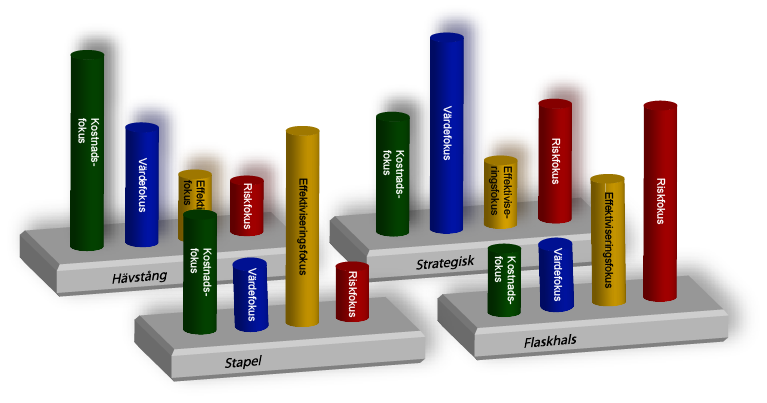 Hävstång
Strategisk
Stapel
Icke kritisk
Flaskhals
Olika fokus i olika delar av Kraljics matris
Hög
LH
HH
Kostnads-
fokus
Värde-
fokus
Värde-
fokus
Risk
fokus
Kostnads-
fokus
Effektivi-
tetsfokus
Effektivi-
tetsfokus
Risk
fokus
Affärsrisk
Lönsamhetspåverkan
Effektivi-
tetsfokus
Risk
fokus
Effektivi-
tetsfokus
Kostnads-
fokus
Kostnads-
fokus
Värde-
fokus
Värde-
fokus
Risk
fokus
LL
HL
Låg
Hög
Leveransrisk
Leveranskedjans komplexitet
Ett strategiträd som utgår från värde, kostnader, risk och effektivisering
Ett mätträd som utgår från värde, kostnader, risk och effektivisering